عنوان مقاله: بررسي امكان پذيري برنامه منطقي نمودن اندازه دولت
نویسندگان: ناصر ميرسپاسي، جعفر بيك زاد منبع: فراسوي مديريت سال چهارم  شماره 13تابستان 1389صص 85 -119
تحول نظام اداري ايران از جمله موضوعات مهمي است كه در سالهاي اخير ، ضرورت آن بيش از هر زمان ديگري احساس و مورد امعان نظر قرار گرفته است. از جمله اقدامات متعدد و متفاوت، برنامه هفتگانه تحول در نظام اداري كشور است. هدف اين مقاله بررسي امكانپذيري يكي از اين برنامه ها، يعني برنامه منطقي نمودن اندازه دولت و همچنين شناسايي عوامل موثر در اجراي برنامه مذكور است. براي اين منظور برنامه منطقي نمودن اندازه دولت در قالب چهار برنامه دسته بندي و عوامل اثرگذار براساس نظريه قدرت ـ كنترل جان چايلد در چهار عامل تعريف گرديد.
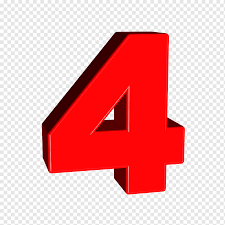 براساس عوامل چهارگانه و شاخصهاي تعريف شده برنامه هاي چهارگانه، پرسشنامه ايي ماتريسي تنظيم گرديد، و پس از سنجش روايي و پايايي آن در اختيار اعضاي نمونه آماري قرار گرفت. اطلاعات حاصله تلخيص، طبقه بندي و با استفاده از آزمون هاي آمار استنباطي (آزمونهاي tتك گروهي و فريدمن) مورد تجزيه و تحليل آماري قرار گرفت. نتايج حاصل بيانگر آن است كه ميزان قابليت اجراي برنامه منطقي نمودن اندازه دولت در سطح پائين است و صاحبان قدرت در سازمانهاي دولتي بيشترين تاثير را در قابليت اجراي پائين برنامه مذكور دارد و بعد از آن ، بترتيب ناهمسويي منافع تصميم گيرندگان و سازمانها، ائتلاف حاكم و تصميمات شهودي افراد و سازمانها قرار مي گيرند
آزمون هاي آمار استنباطي
از عوامل مهم و اساسي موثر در توسعه در ابعاد مختلف ، نظام اداري مناسب و سالم است. از ويژگيهاي سالم و مناسب بودن نظام اداري ، اندازه آن مي باشد. بر اين اساس نيز اغلب كشورها بخصوص در حال توسعه ، موضوع منطقي نمودن اندازه دولت را سرلوحه برنامه هاي اصلاحات اداري قرار داده اند. به گفته رايني در دهه هشتاد، يك روند ضد دولتي در سراسر جهان، نهضتي را در بسياري از كشورها به راه انداخته است كه در نهايت ، اختيارات دولتي را كاهش و فعاليتهاي خصوصي را افزايش داده است ( Rainey, 1991, 1) بطور كلي دهه هشتاد، دوران حملات تقريباً شديد به اندازه و قابليت بخش امور دولتي بود (هيوز ، 1381، 19)
منطقي نمودن اندازه دولت
مقايسه شاخصهاي سنجش اندازه دولت ايران با ساير كشورها بيانگر اين است كه اندازه دولت كشور ايران ، يكي از بزرگترين دولتهاست (پورصفوي و ديگران، . 60 ،1382)پس از پيروزي انقلاب اسلامي مجموعه اي از عوامل و حركتهايي باعث شد بخش دولتي بتدريج بزرگتر گردد؛ دولتي شدن بسياري از امور و تجزيه وظايف برخي از وزراتخانه ها و سازمانها ، باعث ايجاد وزارتخانه ها و سازمانها، موسسات و شركتهاي دولتي جديد شد، همچنين انفعالي بودن نظام تصميم گيري دولت و مديران اجرايي كشور و حل موردي مسائل و مشكلات بدون توجه به آثار و تبعات تصميمات متخذه در آينده به گسترش بخش دولتي دامن زد.
انفعالي بودن
بطوريكه تعداد كاركنان دولت چهار برابر و تعداد وزارتخانه ها، موسسات و شركتهاي دولتي بيش از دو برابر و تعداد پست هاي مديريتي طي دو دهه گذشته 60درصد رشد داشته است. همه اين عوامل باعث گرديده است تا از طرفي ، توان مالي دولت براي تامين هزينه هاي جاري كاهش يابد و قدرت خريد كاركنان دولت به ميزان 50 درصد نسبت به گذشته تنزل نمايد و از طرفي ديگر كارايي و اثربخشي دستگاهها و سازمانهاي دولتي رو به افول گذارد
تعداد پست هاي مديريتي طي دو دهه گذشته 60درصد رشد داشته است
بسياري ناكارآمدي مديريتي در دستگاههاي اجرايي، بالا بودن بودجه و عدم تحقق برنامه هاي اصلاحي در حوزه اقتصاد را با اين موضوع مرتبط مي دانند (معاونت توسعه مديريت و سرمايه انساني سازمان مديريت و برنامه ريزي ، 1383- 10-9)  با توجه به وضعيت حاكم ، تحول نظام اداري ايران از جمله موضوعات مهمي است كه در سالهاي اخير ، ضرورت آن بيش از هر زمان ديگري احساس و مورد امعان نظر قرار گرفته است.
ناكارآمدي مديريتي در دستگاههاي اجرايي، بالا بودن بودجه 
 عدم تحقق برنامه هاي اصلاحي در حوزه اقتصاد
بطوريكه در دهه هاي اخير به منظور ايجاد تحول در نظام اداري، اقدامات متعدد و متفاوتي به عمل آمده است. آنچه كه در اين بين، شاهكار حركت دولت بوده و پس از بررسي و مطالعه تمام اقدامات انجام شده در سالهاي پس از پيروزي انقلاب اسلامي در اين زمينه مي باشد، برنامه هفتگانه تحول در نظام اداري كشور است، كه در سال 1381ابتدا به تصويب هيات وزيران و سپس شوراي عالي اداري رسيد. و يكي از آنها ، برنامه منطقي نمودن اندازه دولت است
برنامه هاي تحول اداري در اجرا با مشكلات عديده اي مواجه مي شوندكه دستيابي به اهداف برنامه را عقيم مي گذارد. درگزارش عملكرد سال دوم اجراي برنامه پنج ساله سوم آمده است «به رغم تلاشهاي صورت پذيرفته نتايج برنامه تحول مطلوب نبوده است» (حیات، 1381، 7) تجارب موجود حاكي از آن است كه اغلب اقدامات انجام شده در راستاي اصلاح بخش دولتي كمتر به تحقق اهداف موردنظر انجاميده است؛
بطوريكه تعداد استخدام هاي انجام شده از سقف تعيين شده فراتر رفته، ادغام وزارتخانه ها و موسسات دولتي تاثيري در كاهش تعداد نيروي انساني و يا حتي در كاهش جذب نيروهاي جديد نداشته است. تعداد كاركنان دولت در فاصله سالهاي 1380 -1378نه تنها دو درصد كاهش نيافته بلكه 3/3درصد نيز افزايش يافته است (پورصفوي و ديگران ،، 1382 62-61) سهـم شـركتهـاي دولتـي در بـودجه كل كشور از 60درصد در سـال 1370بـه مـرز 70 درصد در سال 1380نزديك شده است (گزارش، 1380، 9)
سقف تعيين شده
ا بررسي تشكيلات دولت ايران از جنبه هاي عملي و تاريخي ملاحظه ميگردد كه اندازه دولت ايران از لحاظ شاخص اقتصادي تحت تاثير درآمدهاي نفتي است. از اوايل دهه 1350به موازات افزايش درآمدهاي نفتي، اندازه دولت نيز افزايش مييابد. از ابتداي دهه 1360نسبت هزينه هاي دولت از كل توليد ناخالص ملي كاهش مي يابد و در نيمه دوم اين دهه بدنبال پايين آمدن قيمت نفت، درآمدهاي نفتي نيز بشدت كاهش مي يابد و اين نسبت در اين زمان، به حداقل خود مي رسد.
ولي پس از پايان جنگ ، نسبت شاخص اقتصادي با روند افزايشي مواجه ميشود. در اثر وقوع انقلاب و در پي آن جنگ، نسبت هزينه هاي دولتي به توليد ناخالص ملي بطور ناگهاني از 63درصد سال 1355به 42درصد در سال 1369كاهش پيدا كرد
نسبت شاخص اقتصادي
ولي مجدداً با نرخ رشد بالايي در سال 1377به 71/3 درصد رسيد. نكته قابل توجه اينكه نرخ رشد بسيار بالاي هزينه بخش دولتي در دورهاي اتفاق افتاد كه اولاً در جهان نرخ رشد هزينه هاي بخش عمومي كند شده بـود، ثانياً در دو برنامه اول و دوم توسعه اقتصادي كشور، كاهش ابعاد بخش دولتي ازاولويتهاي برنامه به حساب  مي آمد (كاظمي ويسري، 1382، 155)
آمارهاي مربوط به هزينه هاي عمومي دولت در طول سالهاي 1345 -1375 بيانگر اينست كه پس از 30 سال دولت 6 برابر بزرگ شده است و آمار مربوط به سهم اشتغال دولتي دركل اشتغال نيز نشان مي دهد كه طي دوره مذكور 9/3 درصد سال 1345به 29/22درصد در سال 1375رسيده است. در حاليكه جمعيت طي اين زمان ، 2/3 رابر شده است و با اين حساب بطور سرانه دولت 2/5 برابر شده است (پورصفوي و ديگران، 1382، 54)
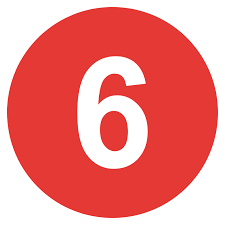 همانطوريكه ملاحظه مي شود پس از پيروزي انقلاب اسلامي اندازه دولت رشد خارق العادهاي داشته است كه مهمترين علل آن عبارتنداز:
1- مصادره و ملي شدن بسياري ازشركتهاي خصوصي ازجملـه بانكهـا و شـركتهاي بيمه خصوصي 
2- وقوع جنگ تحميلي
3- تحريم هاي مالي و تجاري بين المللي
4- رويكرد اداره امور بصورت دولتي5- مراجع متعدد تصميم گيري و اختيارات آنان در گسترش تشكيلات دولتي6-عدم وجود تعريف روشني از دولت
7- علاقه شديد مسئولان براي دولتي نمودن خدمات 
8- گسترده شدن خدمات اجتماعي دولت بدليل رشد جمعيت و رشد شهرنشيني 
9- انفعالي بودن نظام تصميم گيري دولت و مديران اجرايي كشور10-تجزيــه وظــايف برخــي از وزارتخانــه هــا و ســازمانها و ايجــاد وزارتخانــه و سازمانهاي جديد و رشد فزاينده شركتهاي دولتي نسل دوم و سوم (عطوفي نيـا، .8 ،1383)
با توجه به آثار منفي اندازه بزرگ دولت از جمله كاهش نرخ رشد توليد ناخالص ملي، تاثيرنامساعد در رشد اقتصادي، كاهش رشد بهره وري، تخلفات مالياتي وافزايش نرخ بيكاري ( Gwartney et al, 1998 , 3 -16) كنترل روند رو به گسترش اندازه دولت نياز به اتخاذ راهبردهاي مديريتي ويژه اي دارد.
بر اين اساس اغلب كشورهاي در حال توسعه ، موضوع منطقي نمودن اندازه دولت را سرلوحه برنامه هاي اصلاحات اداري خود قرار دادهاند. در كشور ما نيز يكي از برنامه هاي هفتگانه تحول نظام اداري كه در نودويكمين جلسه مورخ 1381/2/15 شورايعالي اداري به پيشنهاد سازمان مديريت و برنامه ريزي سابق به تصويب رسيد، برنامه منطقي نمودن اندازه دولت است. اين برنامه مشتمل بر سه طرح بشرح ذيل است :
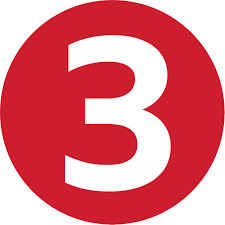 1-تهيه طرح دولـت متناسـب (الگـوي مناسـب انـدازه دولـت)  از طريـق تعيـين و تفكيك اعمال حاكميت و تصدي براساس مفاد ماده 64قانون برنامه سوم توسعه  و تشخيص حجم مناسـب بـراي دولـت بعـلاوه تعريـف منطقـي دولـت و تعيـين امكانات و منابعي كه مي تواند براي اداره امور، هزينه شود.
2-شناخـت راههـاي واگـذاري و تـوقف تـوسعه بخـش هـاي اعمال تصدي دولت در حوزه هـاي اجتمـاعي و اقتـصادي )آمـوزش و پـرورش، بهداشـت و درمـان، شـركتهاي دولتـي و (... و تعيـين راههـاي مناسـب بـراي توسـعه فعاليـت بخـش غيردولتي به موازات كاهش تصديگري دولت
3- تعيين اهداف كمي براي واگذاري تصدي هاي دولتي و توسعه فعاليتهاي بخـش غيردولتي متناسب با نتايج حاصل از مطالعات موضوع بندهاي  سياست هاي اجرايي برنامه منطقي نمودن اندازه دولت عبارتند از:
1-دولت بايد وظايف حاكميتي رادرسطح كيفي مطلوب به نحوكارآمد و اثربخش انجام دهد.
2- وظايف مربوط به تصدي هاي اجتماعي دولت به سه طريق زير انجام شود:
الف) توسعه فعاليتهاي بخش غيردولتي با استفاده از حمايت و يارانه هاي دولت.
ب) پرداخت هزينه سرانه از بودجه دولت به هيات هاي امناي غيردولتي مورد تاييد دستگاههاي مربوط به منظور انجام وظايف تصديگري تحت نظارت و هدايت دولت نظير مدارس ، مراكز درماني، مراكز توان بخشي و دانشگاهها.

ج)  ايجاد و اداره مستقيم واحدهاي مربوطه در بخش ها و مناطقي كه امكان اجراي دو بند فوق الذكر وجود ندارد.
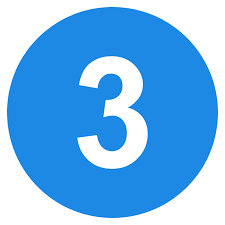 3- وظايف اعمال تصدي هاي اقتصادي با استفاده از روشهاي خـصوصي سـازي بـه بخش غيردولتي واگذار گردد و سازوكارهاي لازم براي نظارت بر حسن اجراي امور، پس از واگذاري به بخش غيردولتي ، پيش بيني شود
4- براي انجام خدمات زيربنايي و اجراي طرحهاي عمرانـي كـه الزامـاً بايـد توسـط دولــت انجــام شــود، نظيــر ســاخت و احــداث راه هــا، ســدها، فرودگاههــا و ساختمانهاي اداري، با استفاده از روش قيمت تمـام شـده و مناقـصه گلوبـال و از طريق بخش غيردولتي اقدام شود.
5- نيروي انساني دستگاههاي مسئول اعمال حاكميـت و واحـدهاي ستــادي بخــش تصـدي هاي اجتماعــي و اقتـصـادي (مـذكور در مـاده 64قـانون برنامـه سـوم توسعه) «كارمند دولت» تلقي مي گردنـد و مقـررات دولتـي بـر ايـن گـروه از مستخدمان حاكم خواهد بود
6- نيروي انساني بخش تصدي هاي اجتماعي كه با پرداخت سرانه يا يارانه از طريق دولت اداره مي شوند، مشمول قانون كار و نظام تامين اجتماعي بوده و در جذب و نگهداري و شرايط احراز و نظاير آن ، صرفاً از حداقل هاي مـورد نـظر تبعيـت مي كنند و ساير اختيارات اداري و استخدامي به عهـده هيـات هـاي امنـاي اداره كننده اين بخش ها مي باشد.
7- امور مردم درشهرها، بخش ها و روستاها حتي الامكان، به تشكل هاي مردمي و محلي نظير شهرداري ها، دهياري ها ، شوراهاي شهـر و روستــا واگـذار شـود و در صـورت ضـرورت، دولـت بـه اينگونـه تـشكل ها، كمك مالي ، فكـري و اطلاعاتي نمايد ) معاونت توسعه مديريت و سـرمايه انـساني سـازمان مـديريت و برنامه ريزي كشور، 14-18)
يكياز عوامل موثر در توسعه كشورها در ابعاد مختلف، فعاليتها و برنامههاي بخش دولتي است. اين بخش زماني موثر خواهد بود كه بصورت علمي و منطقي اداره شود و از هرگونه بوروكراسي و تشريفات زائد كه موجب اتلاف منابع مي شود، جلوگيري كند. واقعيت اين است كه اغلب دولتها به سبب موازي كاري و دوباره كاريهاي بيهوده ، منابع با ارزشي را از دست مي دهند كه اين نيز باعث تضعيف بخش دولتي مي گردد.
از طرفي انجام همه امور توسط دولت، مورد تاييد صاحب نظران و اقتصاددانان نيست چرا كه معتقدند هر چقدر حجم تصدي گري دولت كاهش يابد ،كارايي بيشتري خواهد داشت. كاتسوكي، ترساوا و گتس د پژوهشي با عنوان «رابطه اندازه دولت و رشد اقتصادي»  در دولت ژاپن وكشورهاي عضو سازمان همكاري اقتصادي و توسعه به نتايج زير دست يافتند :
1- مخارج دولت با سطح كارائي كشورهاي صنعتي مرتبط است و اين روابط با عملكرد اقتصادي و اندازه دولت هماهنگ است.


2- براي اين كشورها عدم كارائي و رشد مفرط دولت با بازخور راي دهندگان بعنوان ماليات دهندگان مشخص مي شود كه در نتيجه سود و هزينه برنامه هاي دولت بصورت نامتقارن توزيع مي شود ، يعني برنامه ها به سمت سود اكثريت راي دهندگان موافق و به ضرر اقليت مقابل تمام مي شود. اين وضعيت باعث بحراني شدن سيستم مالياتي به ضرر اقليت مي گردد
به ضرر اقليت
3- برنامه هاي كاهش اندازه دولت همراه با كاهش رشد اقتصادي و سهيم شدن همه آحاد جامعه در ضرر و هزينه ها مي شود و اينطور نيست كه برنامه هاي كاهش اندازه دولت در جهت تسهيم سود براي اكثريت و تقسيم ضرر يا هزينه . ( Katsuaki et al, 1998, 195 ) براي اقليت باشد
كاهش رشد اقتصادي و سهيم شدن همه آحاد جامعه در ضرر و هزينه ها
نتايج تحقيقي با عنوان «بررسي نقش ساختار سازماني و طرحهاي ادغام در حل مسائل سياسي و اقتصادي ناشي از خصوصي سازي در آلمان» كه توسط الكساندر ديك و هوپر راك انجام شده است، نشان مي دهد كه سازمانهاي ساخت يافته )سازمان يافته قوي( آلمان و روش ادغام سازي آنها ، واگذاري دولت را قابل اعتماد كرده و خصوصي سازي را تسريع كرده است. همچنين اتفاق فوق ، دولت آلمان را توانا كرد تا مديران بااستعداد بخش خصوصي را به برنامه هاي خصوصي جذب كند. اين امر با ايجاد آژانس خصوصي سازي مستقل شروع شد(Alexander Dyck & Hopper Wruck, 1998, 265 )

.
پژوهشانجامشدهتوسط اكهارت بوهمر و همكاران با عنوان «خصوصيسازي بانك در كشورهاي توسعه يافته و درحال توسعه» نشان مي دهد كه در 101كشور در حال توسعه طي سالهاي ،1982 -2000عوامل سياسي بطور معني داري در واگذاري بانكهاي دولتي موثر بوده اند، مخصوصاً در كشورهاي غير عضو سازمان همكاري اقتصادي و توسعه واگذاري بانكها، دولت را در مقابل مردم بيشتر مسئوليت پذير مي كند، در حاليكه هيچ يك از متغيرهاي سياسي در كشورهاي توسعه يافته بر تصميمات واگذاري بانكها موثر نبوده است.
متغيرهاي سياسي
عوامل اقتصادي مانند كيفيت بانكداري بطور معني داري در كشورهاي عضو و غير عضو سازمان همكاري اقتصادي و توسعه با تصميمات واگذاري بانكها مرتبط بوده است
.
مطالعات ايوزين، جي و كيو با عنوان  «آيا مي توان عملكرد شركتهاي دولتي را بدون واگذاري بهبود بخشيد» كه برنامه مهم اصلاح بنگاههاي دولتي در چين راكه بازسازي ساخت مالكيت SOEها بدون خصوصي سازي ناميده مي شود، توضيح مي دهد، نشان داد كه بازسازي ساختار مالكيت اثر مثبت معني داري بر عملكرد بنگاههاي دولتي داشته است و حتي بدون واگذاري كامل موسسات دولتي مي توان عملكرد آنها را بهبود بخشيد و بازسازي ساختار مالكيت بنگاههاي دولتي تشويق مضاعف بر مديران و مكانيزمهاي انگيزشي بوجود مي آورد كه باعث بهبود عملكرد موسسات مي گردد. آنها بيان مي كنند نتايج تحقيق را نبايستي غيرضروري بودن خصوصي سازي تلقي كرد. بازسازي ساختار مالكيت مي تواند ارزش بنگاههاي دولتي را فزايش دهد و در نتيجه دولتها را براي ايجاد منافع زياد از طريق واگذاري مشروط توانا سازد 
 .
مارچليوهمكاران درتحقيقي ضمن بررسي سياست هاي تمركززداييو واگذاري آموزش در برنامه اصلاح آموزش و پرورش السالوادر در سالهاي 1995 -2005به عوامل بالقوه موفقيت و محدوديتهاي احتمالي پرداخته است. آنان نتيجه گرفته اند سياستهاي تمركز زدايي و واگذاري، نتايج متعدد و چندگانه اي بهمراه دارد. در جستجو براي يافتن سيستم آموزش بهتر، اين سياستها نه تنها به دولت السالوادر راههاي جديدي براي كاهش كنترل خود نداده بلكه مشكلات و مسائل جديدي را افزوده است.
سياستهاي تمركز زدايي و واگذاري
ممكن است سياستهاي عالي براي حل رضايتبخش همه ضعفها در سيستم آموزشي نداشته باشد، اما بايستي حاميان آموزش و سياستگذاران، تجربه موجود را بررسي و آن را بهبود بخشند  (Marchelli et al , 2003,164 )
در پژوهشي كه توسط حسن علي عضو هيات علمي دانشگاه ايالتي اوهايو و مارك استرازيچ عضو هيات علمي دانشگاه فلوريداي مركزي با عنوان «آيا اندازه  دولت در كشورهاي عرب حوزه خليج فارس بهينه است؟»  انجام شده است نتايج نشان ميدهد كه متوسط اندازه در اين كشورها حدوداً دوبرابر اندازه بهينه ميباشد. متوسط اندازه در دوره مورد بررسي (1970-1992)از حد پائين %17در عربستان سعودي تا حد بالاي %29در عمان تغيير مي كند (عطوفي نيا ، 1383)
نغمه حيات در پژوهشي با عنوان «بررسي و ارائه الگو براي ايجاد تحول درنظام اداري ايران» در قالب پايان نامه دكتري مديريت دولتي در پي شناسايي ترتيب اولويت عوامل و اجزاء دخيل در فرآيند تحول در ايران ، تدوين شاخصهاي پيشنهادي جهت ارزيابي و تحليل تغيير ايجاد شده بر اثر برنامه هاي تحول در نظام اداري در برنامه سوم و ارائه الگويي جديد براي ايجاد تحول در نظام اداري با تاكيد بر آسيب شناسي فرآيند فعلي مي باشد. نتايج اين تحقيق نشان مي دهد كه در ايران نوعي عدم انطباق بين توجه واقعي به عوامل موثر در فرآيند تحول و توجهي كه مورد نياز است ، وجود دارد (حيات ، 1381)
ترتيب اولويت عوامل و اجزاء دخيل در فرآيند تحول در ايران
عباس منوريان در پژوهشي با عنوان «تحليل ميزان موفقيت اصلاح نظام اداري در برنامه پنج ساله اول توسعه اقتصادي – اجتماعي»  در قالب پايان نامه دكتري در دانشگاه فليندرز استراليا طي سالهاي ،1995 -1998ادراكات و ديدگاههاي مسئولان اصلاح اداري در مورد ميزان موفقيت اصلاح اداري در طول دوره اولين برنامه پنج ساله مورد ارزيابي و تحليل قرار داده است . نتايج كلي پژوهش مبين آن است كه برنامه اصلاح نظام اداري، آنگونه كه انتظار مي رفت، موفق نبوده است
فقدان مشاركت گروههاي كليدي در طراحي و اجراي برنامه، نبود تطبيق و هماهنگي ميان هدفهاي اصلاحي و ماموريتهاي سازمانهاي دولتي، پراكندگي و ناهماهنگي واحدهاي مسئول تدوين و اجراي برنامه اصلاحي و كمي انگيزه و تعهد مديران مياني و ارشد از جمله موانع موجود بر سر راه موفقيت برنامه اصلاح اداري ذكر شده اند (منوريان، 1377) هـر دولتـي خـط مشـي و بـرنـامه هاي كلان خـود را با هدف به اجرا درآمدن وضع مي كند، امـا بررسي هاي علمي پيرامون اجراي برنـامه ها نشان داده انـد كـه گـاهـي اوقـات برنـامه هاي بسيار ساده هم در اجـرا با شكست مـواجه مي شوندHamilton , 2000 , 12 ) )
كمي انگيزه و تعهد مديران مياني و ارشد
در كشور ما برنامه هائي كه به منظور ايجاد تحول نظام اداري تهيه و تدوين شده است به دلايلي نتوانسته اند در مرحله عمل بطور كامل به اجرا درآيند. شناسايي عوامل بازدارنده مي تواند ما را در راهبري هر چه بهتر برنامه ها و اهداف تحول نظام اداري ياري نمايد . مهمترين موانع تحقق تحول بنيادين در نظام اداري كشور عبارتند از:
مهمترين موانع تحقق تحول بنيادين در نظام اداري كشور
1- عدم عزم ملي و احساس ضرورت در مورد تحول نظام اداري كشور.2- عدم وجود يك نهاد مقتـدر ملـي و فرابخـشي كـلان در زمينـه سياسـتگذاري، برنامه ريزي و هدايت برنامه تحول اداري.3- عــدم مــشاركت جــدي صــاحب نظــران و دســتگاه هــاي اجرايــي در ايجــاد اصلاحات اداري .4- فقدان رهيافت مناسب براي حاكميت ديدگاه هاي ارزش گرايانه .5- كم توجهي به واقعيات مربوط به تحول نظام اداري (كيال ، 73 – 72 ،1378)6- لحاظ نمودن هزينه و فايده سياسي حاصل از تحول اداري .7- ارتباط و پيوند اندك با محيطهاي بين المللي) گزارش برنامه تحـول در نظـام اداري كشور، .
8- مقاومت گروه هاي متاثر از اصلاحات : متضررين اصلاحات و ذينفعان وضع موجود .9- اختلاف نظر در هدفها ، چشم اندازها و آينـده مطلـوب نظـام اداري در سـطح كلان كشور .10- اختلاف نظر و عدم همگرايي در تعيين خط مـشي هـا و راهكارهـاي تحـول اداري(عسگري ساجدي 48–47، 1384)11- ناهمگوني ميان اهداف برنامههاي اصلاحي و ماموريتهاي سازمانهاي صف به عنوان مجريان برنامه .
12- گستردگي و ناهمگوني واحدهاي مسئول اصلاح نظام اداري.13- کم بودن اشتياق، علاقمندي و تعهد مديران مياني و ارشد نسبت به اصلاحات اداري.14- كمبـود دانـش ، تخـصص و مهـارت عوامـل اصـلاح «طراحـان و مجريـان»  (منوريان ،  32 ،1377)15- عدم باور جمعي طراحان برنامه هاي اصلاحي به اجراي اين برنامه ها .
تامين مقتضيـات مـديـريتي براي اجراي برنامهها از دغدغههاي هميشگي نظام اداري بوده است . لذا اجراي موفقيت آميز چنين برنامه ها و تدابيري بسيار ارزشمند است. چرا كه در صورت عدم موفقيت، كارگزاران و شهروندان را نسبت به عملكرد بخش دولتي بدبين خواهد كرد. عوامل بسياري در اجراي موفقيت آميز خط مشي ها و برنامه هاي تحول اداري و منطقي نمودن اندازه دولت موثر است، يكي از مهمترين اين عوامل، بررسي امكان پذيري است.
بررسي امكان پذيري
چرا كه با اين بررسي، ميزان قابليت اجراي برنامه مشخص مي گردد و معلوم ميشود كه موانع اجراي كامل برنامهها چيست. با رفع موانع ، مي توان ميزان قابليت اجرا و موفقيت برنامه را افزايش داد. مضاف بر اينكه بسياري از مشكلات برنامه نيز در ساير مراحل تحليل و طراحي، بخودي خود برطرف خواهد شد. بر اين اساس هدف اصلي تحقيق حاضر بررسي امكان پذيري برنامه منطقي بودن اندازه دولت و ريز برنامه هاي آن و شناسايي عوامل موثر بر قابليت اجراي آن با توجه به نظريه قدرت-كنترل جان چايلد است
شناسايي عوامل موثر بر قابليت اجراي آن
نظريه قدرت- كنترل جان چايلد اساساً بسط فرضيه استراتژي- ساختار است و براساس اين نظريه عوامل چهارگانه زير ، قدرت تحت تاثير قرار دادن راهكارهاي ساختاري را كه منجر به پيدايش ساختار و اثربخشي مي گردد ، دارد. به عبارتي اين عوامل مي توانند دراجراي تدابير و راهكارها و درميزان قابليت اجرايي موثر باشد (رابينز ، 1376، 206-225)
پيدايش ساختار و اثربخشي
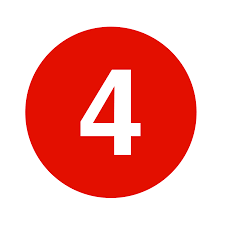 1-  شهودي بودن تصميمات افراد و سازمانها : كه افراد و سازمانها نمي تواننـد بطـور عقلايي كامل تصميم گيـري نماينـد و ايـن ناشـي از اطلاعـات نـاقص انـسانها و اهداف چندگانه سازمانها است ) رابينز ، . 1376، 211-212)
2- ناهمسو بودن منافع تصميم گيرنـدگان و سـازمانها : منـافع تـصميم گيرنـدگان و سازمانها يكي نيست و علت آن است كه تصميم گيرندگان و مجريان (سازمانها) براساس منافع شخصي خود عمل مي كنند (رابينز، 1376، 213)
3- صاحبان قدرت در سازمانهاي دولتي : منظور افراد داراي اختيار زيـاد در سلـسله مراتب، مثل مديران ارشد يا با قدرت كنتـرل منـابع كميـاب يـا در مركـز شـبكه بودن و واقع شدن در جاي درست و مناسب درون سازمان است (رابينـز ، 1376، 219)

4-ائتلاف حاكم : عبارت است از ائـتلاف افـراد داراي اطلاعـات كليـدي ومنـابع مهم ديگر كه براي عمليات سازماني ضروري و حياتي است يـا ائـتلاف افـرادي كه براي حفاظت ، بهبود و افزايش منافع وسيع خـود تـلاش مـي كننـد (رابينـز  215 – 214 ، 1376 )
مواد و روشها
پژوهش حاضر از نظر روش، پيمايشي و از حيث هدف،كاربردي است. جامعه آماري اين تحقيق خبرگاني بوده اند كه سـوابـق اجرايي (حداقل 5سال سابقه مديريت يا كارشناس مسئولي در سازمان مـديريت وبرنامه ريزي سابق يا ادارات تشكيلات و روشهاي وزارتخانه ها يا خط مشيگذاري) حـداقل يك دوره نمايندگي و عضويت در كميسيون بـرنـامـه و بـودجـه مجلس شوراي اسلامي(يا علمي)اساتيد مديريت دولتي با گرايش خط مشي گذاري يا سابقه تدريس دروس بهبود و بازسازي سازمان، مديريت تحول و خط مشيگذاري( و متخصص در موضوع مورد نظر يعني برنامه منطقي نمودن اندازه دولت داشتهاند
جهت محاسبه حجم نمونه آماري مورد نظر بدليل نامشخص بودن واريانس صفت مورد مطالعه در جامعه آماري از روش تعيين حجم نمونه ماكزيمم استفاده شد و حجم نمونه آماري 43نفر برآورد گرديد. براي انتخاب اعضاي نمونه آماري در هر يك از طبقات چهارگانه خبرگان مورد نظر در اين تحقيق، از روش تصادفي ساده متناسب با حجم هر يك از طبقات استفاده گرديده است. به اين ترتيب كه از كارشناسان برنامه تحول نظام اداري در سازمان مديريت و برنامه ريزي سابق 9نفر، از نمايندگان عضو كميسيون برنامه و بودجه مجلس شوراي اسلامي 10نفر، از اساتيد مديريت دولتي دانشگاه هاي تهران با گرايش خط مشي گذاري و مديريت تحول كه در مقطع تحصيلات تكميلي تدريس مي كنند 14نفر و از كارشناسان مسئول تشكيلات و روش هاي وزارتخانه ها 10نفر به عنوان نمونه تحقيق انتخاب گرديدند
براي جمع آوري اطلاعات از جامعه آماري به منظور آزمون فرضيه ها، ازپرسشنامه اي كه با توجه به تعريف متغيرهاي تحقيق و عملياتي نمودن آنها تنظيم شده است ، استفاده گرديد. پرسشنامه تحقيق متشكل از دو دسته سؤال است؛ دسته اول سؤالات در قالب چهار پرسشنامه الف، ب، پ و ت بصورت ماتريسي بمنظور بررسي ميزان قابليت اجراي برنامه هاي چهارگانه برنامه منطقـي نمـودن انـدازه دولـت و دستـه دوم سؤالات در قالب چهـار پـرسشنامه ث ، ج ، چ و ح بصـورت مـاتريسي در خصـوص بـررسي تاثير عوامل اثرگذار در قابليت پائين اجراي بـرنامه منطقي نمودن انـدازه دولت تنظيم شـده است.
روائي پرسشنامه با استفاده از روش نمادي و بدليل استفاده از نظرات و پيشنهادهاي اساتيد و كارشناسان امر مورد تائيد است. براي برآورد پايائي آن نيز از ضريب آلفاي كرونباخ استفاده شد كه مقدار آن 83/1درصد بدست آمده و پايائي پرسشنامه تائيد شده است
نتايج و بحث
آزمون فرضيه اول و فرضيه هاي فرعي آن : براي آزمون فرضيه هاي تحقيق و بررسي اين كه قابليت اجراي برنامه منطقي نمودن اندازه دولت و ريز برنامه هاي چهارگانه آن در سطح متوسط و بالاتر از آن قرار دارد يا اين كه در حد پايين تر از متوسط قرار دارد، از آزمون tتك گروهي استفاده گرديده است. مبناي نتيجه گيري از اين آزمون آماري اين است كه چنانچه پاسخگويان تحقيق ميزان قابليت اجراي برنامه منطقي نمودن اندازه دولت و ريز برنامه هاي چهارگانه آن را در حد متوسط يا پايين تر از مقدار متوسط ابزار اندازه گيري اين تحقيق (كه براي هر يك از متغيرهاي اصلي وفرعي به طور مجزا محاسبه شده و نگرش هاي پاسخگويان با هر كدام از اين مقادير مقايسه گرديده اند) ارزيابي كرده باشند ، نتيجه گرفته شده است كه فرضيه هاي تحقيق تاييد شده اند و در صورتي كه آن را بالاتر از مقدار متوسط ارزيابي كنند ، اين فرضيه ها رد مي گردند
آزمون فرضيه 1:
H1:: ميزان قابليت اجراي برنامه منطقي نمودن اندازه دولت در سطح پائين است.)ميانگين قابليت اجراي برنامه منطقي نمودن اندازه دولت پايين تر از متوسط مي باشد.)
: H0:ميزان قابليت اجراي برنامه منطقي نمودن اندازه دولت در سطح پائين نيست.)ميانگين قابليت اجراي برنامه منطقي نمودن اندازه دولت بالاتر از متوسط مي باشد. )
با توجه به اينكه ميانگين نگرش پاسخگويان نسبت به قابليت اجراي برنامه منطقي نمودن اندازه دولت بر اساس پرسشنامه 264سؤالي كه جواب هاي مربوط به هر سؤال در طيف پنج گزينه اي (خيلي كم ، كم ، متوسط ، زياد و خيلي زياد) مورد سؤال قرار گرفته اند، برابر 636/70 بوده و اين مقدار از 792كه مقدار متوسط اين متغير محاسبه گرديده است، كوچك تر بوده و اين تفاوت بين ميانگين ها با توجه به سطح معني داري تفاوت در آزمون tكه 0/000مي باشد، بنابراين مي توان نتيجه گرفت كه از نظر پاسخگويان ، ميانگين قابليت اجراي برنامه منطقي نمودن اندازه دولت پايين تر از متوسط مي باشد
آزمون فرضيه 1-1 :
: H1:ميزان قابليت اجراي برنامه جامع نيروي انساني بخش دولتي در سطح پائين است.H0: : ميزان قابليت اجراي برنامه جامع نيروي انساني بخش دولتي در سطح پائين نيست.
با توجه به اينكه ميانگين نگرش پاسخگويان نسبت به قابليت اجراي برنامه جامع نيروي انساني بخش دولتي بر اساس پرسشنامه 44سؤالي كه جواب هاي مربوط به هر سؤال در طيف پنج گزينه اي )خيلي كم ، كم ، متوسط ، زياد و خيلي زياد( مورد سؤال قرار گرفته اند، برابر 102/81بوده و اين مقدار از 132كه مقدار متوسط اين متغير محاسبه گرديده است،كوچك تر بوده و اين تفاوت بين ميانگين ها با توجه به سطح معني داري تفاوت در آزمون tكه 0/000مي باشد، بنابراين مي توان نتيجه گرفت كه از نظر پاسخگويان، ميانگين قابليت اجراي برنامه جامع نيروي انساني بخش دولتي پايين تر از متوسط مي باشد
آزمون فرضيه 1-2:
:::H1ميزان قابليت اجراي برنامه واگذاري سهام ، مديريت ، انحلال و ادغام شركتهاي دولتي در سطح پائين است. 

:H2:ميزان قابليت اجراي برنامه واگذاري سهام ، مديريت ، انحلال و ادغام شركتهاي دولتي در سطح پائين است.
با توجه به اينكه ميانگين نگرش پاسخگويان نسبت به قابليت اجراي برنامه واگذاري سهام، مديريت، انحلال و ادغام شركتهاي دولتي بر اساس پرسشنامه 112 سؤالي كه جواب هاي مربوط به هر سؤال در طيف پنج (گزينه اي خيلي كم ، كم ، متوسط، زياد و خيلي زياد) مورد سؤال قرار گرفته اند، برابر 270/30 بوده و اين مقدار از 336كه مقدار متوسط اين متغير محاسبه گرديده است، كوچك تر بوده و اين تفاوت بين ميانگين ها با توجه به سطح معني داري تفاوت در آزمون tكه 0/000 مي باشد، بنابراين مي توان نتيجه گرفت كه از نظر پاسخگويان، ميانگين قابليت اجراي برنامه واگذاري سهام، مديريت، انحلال و ادغام شركتهاي دولتي پايين تر از متوسط مي باشد
آزمون فرضيه 1-3:
: H1ميزان قابليت اجراي برنامه مشاركت بخش غيردولتي براي انجام خدمات اجتماعي، فرهنگي ، رفاهي و خدماتي در سطح پائين است. 
H2 : ميزان قابليت اجراي برنامه مشاركت بخش غيردولتي براي انجام خدمات اجتماعي ، فرهنگي ، رفاهي و خدماتي در سطح پائين نيست.
با توجه به اينكه ميانگين نگرش پاسخگويان نسبت به قابليت اجراي برنامه جامع نيروي انساني بخش دولتي بر اساس پرسشنامه 88سؤالي كه جواب هاي مربوط به هر سؤال در طيف پنج گزينه اي )خيلي كم ، كم ، متوسط ، زياد و خيلي زياد( مورد سؤال قرار گرفته اند، برابر 213/37بوده و اين مقدار از 264كه مقدار متوسط اين متغير محاسبه گرديده است، كوچك تر بوده و اين تفاوت بين ميانگين ها با توجه به سطح معني داري تفاوت در آزمون tكه 0/000مي باشد، بنابراين مي توان نتيجه گرفت كه از نظر پاسخگويان، ميانگين قابليت اجراي برنامه مشاركت بخش غيردولتي براي انجام خدمات اجتماعي، فرهنگي، رفاهي و دماتي پايين تر از متوسط مي باشد
آزمون فرضيه 1-4:
:H1ميزان قابليت اجراي برنامه اصلاح ساختار و تشكيلات دستگاههاي اجرايي در سطح پائين است. 
H2 : ميزان قابليت اجراي برنامه اصلاح ساختار و تشكيلات دستگاههاي اجرايي در سطح پائين نيست.
با توجه به اينكه ميانگين نگرش پاسخگويان نسبت به قابليت اجراي برنامه اصلاح ساختار و تشكيلات دستگاههاي اجرايي بر اساس پرسشنامه 20سؤالي كه جواب هاي مربوط به هر سؤال در طيف پنج گزينه اي )خيلي كم، كم، متوسط، زياد و خيلي زياد( مورد سؤال قرار گرفته اند، برابر 50/21بوده و اين مقدار از 60 كه مقدار متوسط اين متغير محاسبه گرديده است ، كوچك تر بوده و اين تفاوت بين ميانگينها با توجه به سطح معنيداري تفاوت در آزمون tكه 0/000مي باشد، بنابراين مي توان نتيجه گرفت كه از نظر پاسخگويان ، ميانگين قابليت اجراي برنامه اصلاح ساختار و تشكيلات دستگاههاي اجرايي پايين تر از متوسط مي باشد
آزمون فرضيه 2:
براي تعيين تفاوت قابليت اجراي برنامه هاي چهارگانه برنامه منطقي نمودن اندازه دولت به منظور رتبه بندي از آزمون فريدمن استفاده شد و نتايج حاصل در جدول شماره  12آمده است
چنانكه در جدول شماره 12ملاحظه مي گردد، سطح معني داري آزمون فريدمن انجام شده كه برابر 0/378مي باشد از 0/05 بزرگتر مي باشد، و χ 2محاسبه شده با درجه آزادي 3كه برابر 3/090 است از مقدار بحراني (7/81) χ 2كوچكتر مي باشد. لذا بين برنامه هاي چهارگانه برنامه منطقي نمودن اندازه دولت ازنظر قابليت اجرا تفاوت معني داري وجود ندارد، و نمي توان برنامه هاي چهارگانه مذكور را از نظر قابليت اجرا رتبه بندي كرد. و ميزان قابليت اجراي آنها تقريباًيكسان است
آزمون فرضيه هاي سوم، چهارم، پنجم و ششم :
براي آزمون فرضيه هاي سوم، چهارم، پنجم و ششم تحقيق و بررسي اين كه تاثير متغيرهاي چهارگانه اثرگذار بر قابليت اجراي پائين برنامه منطقي نمودن اندازه دولت شامل: شهودي بودن تصميمات افراد و سازمانها ، ناهمسويي منافع تصميم گيرندگان و سازمانها ، وجود صاحبان قدرت در سـازمـانهـاي دولتـي و ائتـلاف حـاكـم آن در سطح متوسط و بالاتر از آن قرار دارد يا اين كه در حد پايين تر از متوسط قرار دارد ، از آزمون tتك گروهي استفاده گرديده است.
مبناي نتيجه گيري از اين آزمون آماري اين است كه چنانچه پاسخگويان تحقيق ميزان تاثير متغيرهاي چهارگانه اثرگذار بر قابليت اجراي پائين برنامه منطقي نمودن اندازه دولت را در حد متوسط يا پايين تر از مقدار متوسط ابزار اندازه گيري اين تحقيق )كه براي هر يك از متغيرهاي چهارگانه به طور مجزا محاسبه شده و نگرش هاي پاسخگويان با هر كدام از اين مقادير مقايسه گرديده اند ارزيابي كرده باشند، نتيجه گرفته شده است كه فرضيه هاي تحقيق تاييد شده اند و در صورتي كه آن را بالاتر از مقدار متوسط ارزيابي كنند ، اين فرضيه ها رد مي گردند
با توجه به اينكه ميانگين نگرش پاسخگويان نسبت به تاثير شهودي بودن تصميمات افراد و سازمانها ، ناهمسويي منافع تصميم گيرندگان و سازمانها، صاحبان قدرت در سـازمـانهـاي دولتـي و ائتـلاف حـاكـم در قابليت اجراي پائين برنامه منطقي نمودن اندازه دولت بر اساس پرسشنامه هاي ث ، ج ، چ و ح  (41سؤال)
كه جوابهاي مربوط به هر سؤال در طيف پنج گزينه اي (خيلي كم، كم، متوسط ، زياد و خيلي زياد) مورد سؤال قرار گرفته اند، بترتيب برابر ، 165/67 ،157/56 168/77و 163/05بوده و اين مقدارها از 123كه مقدار متوسط اين متغير محاسبه گرديده است ، بزرگتر بوده و اين تفاوت بين ميانگين ها با توجه به سطح معني داري تفاوت در آزمون tكه 0/000مي باشد ، بنابراين مي توان نتيجه گرفت كه از نظر پاسخگويان ، شهودي بودن تصميمات افراد و سازمانها ، ناهمسويي منافع تصميم گيرندگان و سازمانها ، صاحبان قدرت در سـازمـانهـاي دولتـي و ائتـلاف حـاكـم در قابليت اجراي پائين برنامه منطقي نمودن اندازه دولت موثر است
آزمون فرضيه 7:
براي تعيين تفاوت تاثير عوامل اثرگذار درعدم موفقيت كامل اجراي برنامه منطقي نمودن اندازه دولت به منظور رتبه بندي از آزمون فريدمن استفاده شد. نتايج حاصل در جدول شماره  14آمده است
چنانچه درجدول شماره 14ملاحظه مي گردد، چون χ 2محاسبه شده كه برابر 13/06است از مقدار بحراني χ 2كه برابر 7/81 است،بزرگتر مي باشد، وسطح معني داري آزمون فريدمن انجام شده كه برابر 0/004 است از 0/05 كوچكتر مي باشد. لذا بين عوامل اثرگذار از نظر ميزان تاثيرگذاري در قابليت اجراي پائين برنامه منطقي نمودن اندازه دولت تفاوت معني داري وجود دارد. و مي توان عوامل اثرگذار را از نظر ميزان تاثيرگذاري در قابليت اجراي پائين برنامه مذكور بصورتجدول شماره  15رتبه بندي كرد
آزمون رتبه بندي تاثير عوامـل اثرگـذار در قابليـت اجـراي پـائين برنامـه هـايچهارگانه برنامه منطقي نمودن اندازه دولت 
نتايج حاصل از آزمون فريدمن به منظور رتبه بندي تاثير عوامل اثرگذار در قابليت اجراي پائين برنامه جامع نيروي انساني بخش دولتي در جدول شماره 16 آمده است :
چنانچه درجدول شماره 16ملاحظه مي گردد، چون χ 2محاسبه شده كه برابر 10/673است از مقدار بحراني χ 2كه برابر 7/81 است،بزرگتر مي باشد، وسطح معنيداري آزمون فريدمن انجام شده كه برابر 0/014 است از 0/05 كوچكتر مي باشد، لذا بين عوامل اثرگذار از نظر ميزان تاثيرگذاري در قابليت اجراي پائين برنامه جامع نيروي انساني بخش دولتي تفاوت معني داري وجود دارد. و مي توان عوامل اثرگذار را از نظر ميزان تاثيرگذاري در قابليت اجراي پائين برنامه مذكور بصورت جدول شماره . 17رتبه بندي كرد
نتايج حاصل از آزمون فريدمن به منظور رتبه بندي تاثير عوامل اثرگذار در قابليت اجراي پائين برنامه واگذاري سهام ، مديريت، انحلال و ادغام شركتهاي دولتي در جدول شماره 18آمده است :
چنانچه درجدول شماره 188ملاحظه مي گردد، چون χ 2محاسبه شده كه برابر 5/092 ست از مقدار بحراني χ 2كه برابر 7/81 است،كوچكتر مي باشد ، وسطح معني داري آزمون فريدمن انجام شده كه برابر 0/165 است از 0/05 كوچكتر مي باشد، لذا بين عوامل اثرگذار از نظر ميزان تاثيرگذاري در قابليت اجراي پائين برنامه واگذاري سهام ، مديريت، انحلال و ادغام شركتهاي دولتي تفاوت معني داري وجود ندارد، و نمي توان عوامل اثرگذار را از نظر ميزان تاثيرگذاري در قابليت اجراي پائين برنامه مذكور رتبه بندي كرد. و ميزان تاثير عوامل اثرگذارتقريباً يكسان است
نتايج حاصل از آزمون فريدمن به منظور رتبه بندي تاثير عوامل اثرگذار در قابليت اجراي پائين برنامه مشاركت بخش غير دولتي براي انجام خدمات اجتماعي، فرهنگي ، رفاهي و خدماتي در جدول شماره :
چنانچه درجدول شماره 19ملاحظه مي گردد، چون χ 2محاسبه شده كه برابر 28/369است از مقدار بحراني χ 2كه برابر 7/81 است،بزرگتر مي باشد، و سطح معني داري آزمون فريدمن انجام شده كه برابر 0/014است از 0/05 كوچكتر مي باشد، لذا بين عوامل اثرگذار از نظر ميزان تاثيرگذاري در قابليت اجراي پائين برنامه مشاركت بخش غير دولتي براي انجام خدمات اجتماعي ، فرهنگي ، رفاهي و خدماتي تفاوت معني داري وجود دارد. و مي توان عوامل اثرگذار را از نظر ميزان تاثيرگذاري در قابليت اجراي پائين برنامه مذكور بصورت جدول شماره 20رتبه بندي كرد
نتايج حاصل از آزمون فريدمن به منظور رتبه بندي تاثير عوامل اثرگذار در قابليت اجراي پائين برنامه اصلاح ساختار و تشكيلات دستگاههاي اجرايي در جدول شماره 21:
چنانچه درجدول شماره 21ملاحظه مي گردد، چون χ 2محاسبه شده كه برابر 7/236 است از مقدار بحراني χ 2كه برابر 7/81 است،كوچكتر مي باشد، و سطح معني داري آزمون فريدمن انجام شده كه برابر 0/065 است از 0/05 بزرگتر مي باشد، لذا بين عوامل اثرگذار از نظر ميزان تاثيرگذاري در قابليت اجراي پائين برنامه اصلاح ساختار و تشكيلات دستگاههاي اجرايي تفاوت معني داري وجود ندارد، و نمي توان عوامل اثرگذار را از نظر ميزان تاثيرگذاري در قابليت اجراي پائين برنامه مذكور رتبه بندي كرد. و ميزان تاثير عوامل اثرگذارتقريباً يكسان است. نتايج حاصل از بررسي و آزمون فرضيه هاي تحقيق حاضر نشان مي دهد قابليت اجراي برنامه منطقي نمودن اندازه دولت در قالـب برنامـه هـاي چهارگانـه درسطح پائين است.
ميزان قابليت اجراي برنامه هاي چهارگانه برنامه منطقي نمـودن انـدازه دولـت بـه يك اندازه مي باشد و اين برنامه ها از قابليت اجرايي پائيني برخوردار است.

عوامل؛ شـهودي بـودن تـصميمات افـراد و سـازمانها ، ناهمـسويي منـافع تـصميم گيرندگان و سازمانها ، وجـود صـاحبان قـدرت درسـازمانهاي دولتـي و ائـتلاف حاكم در قابليت اجراي پائين برنامه منطقي نمودن اندازه دولت موثر است.

ميزان تاثير عوامل اثرگذار چهارگانه در قابليت اجراي پائين برنامه منطقي نمـودن انـدازه دولـت متفـاوت اسـت. بـدين صـورت كـه وجـود صـاحبان قـدرت در سازمانهاي دولتي بيشترين تاثير را در قابليت اجراي پـائين برنامـه مـذكور دارد و بعد از آن، بترتيب ناهمسويي منافع تصميم گيرندگان و سازمانها، ائتلاف حاكم و شهودي بودن تصميمات افراد و سازمانها قرار مي گيرند
ميزان تاثيرعوامل اثرگذار چهارگانه در قابليت اجراي پـائين برنامـه جـامع نيـروي انساني بخش دولتي متفاوت است. بدين صورت كه وجـود صـاحبان قـدرت در سازمانهاي دولتي بيشترين تاثير را در قابليت اجراي پـائين برنامـه مـذكور دارد و بعد از آن، بترتيب ائتلاف حاكم ، ناهمسويي منافع تصميم گيرندگان و سازمانها و شهودي بودن تصميمات افراد و سازمانها قرار مي گيرند.
عوامل اثرگذار چهارگانه به يك اندازه در قابليت اجراي پـائين برنامـه واگـذاري سهام ، مديريت، انحلال و ادغام شركتهاي دولتي موثر هستند.
ميزان تاثير عوامل اثرگذار چهارگانـه در قابليـت اجـراي پـائين برنامـه مـشاركت بخش غيردولتي براي انجـام خـدمات اجتمـاعي ، فرهنگـي ، رفـاهي و خـدماتي متفاوت است . بدين صورت كه ناهمسويي منافع تصميم گيرنـدگان و سـازمانها بيشترين تاثير را در قابليت اجراي پائين برنامه مذكور دارد و بعد از آن ، بترتيـب وجود صاحبان قـدرت در سـازمانهاي دولتـي، ائـتلاف حـاكم و شـهودي بـودن تصميمات افراد و سازمانها قرار مي گيرند
ناهمسويي منافع تصميم گيرنـدگان و سـازمانها
عوامل اثرگذار چهارگانه به يك انـدازه در قابليـت اجـراي پـائين برنامـه اصـلاح ساختار و تشكيلات دستگاههاي اجرايي موثر هستند. همان طور كه درگزارش عملكرد سال دوم اجراي برنامه پنج ساله سوم آمده است «به رغم تلاشهاي صورت پذيرفته نتايج برنامه تحول مطلوب نبوده است» (حيات، . 7 ،1381)تجارب موجود حاكي از آن است كه اغلب اقدامات انجام شده در راستاي اصلاح بخش دولتي كمتر به تحقق اهداف موردنظر انجاميده است؛ بطوريكه تعداد استخدام هاي انجام شده از سقف تعيين شده فراتر رفته، ادغام وزارتخانه ها و موسسات دولتي تاثيري در كاهش تعداد نيروي انساني و يا
حتي در كاهش جذب نيروهاي جديد نداشته است. تعداد كاركنان دولت در فاصله سالهاي 1380-1378نه تنها دو درصد كاهش نيافته بلكه 3/3درصد نيز افزايش يافته است (پورصفوي و ديگران ، .62 - 61 ، 1382) سهـم شـركتهـاي دولتـي در بـودجه كل كشور از 60درصد در سـال 1370بـه مـرز 70درصـد در سال 1380 نزديك شده است ،گزارش ، 9 ،1380)
نتايج پژوهش حاضر نيز با توجه به آزمون فرضيه هاي تحقيق كه در همه اين فرضيه ها پاسخگويان تحقيق برنامه منطقي نمودن اندازه دولت و ريز برنامه هاي آن را داراي قابليت اجراي پايين ارزيابي كرده اند و نيز با توجه به اين كه تاثير عوامل چهارگانه شهودي بودن تصميمات افراد و سازمانها ، ناهمسويي منافع تصميم گيرندگان و سازمانها، وجود صاحبان قدرت در سـازمـانهـاي دولتـي و ائتـلاف حـاكـم بر قابليت اجراي برنامه منطقي نمودن اندازه دولت در حد بالاتر از متوسط ارزيابي كرده اند، مي توان نتيجه گرفت كه مطابق با نظريه - قدرت كنترل جان چايلد مبني بر موثر دانستن اين چهار عامل در اجراي تدابير و راهكارهاي برنامه هاي تحول از جمله برنامه منطقي نمودن اندازه دولت، اين عوامل در تحقيق حاضر به عنوان عوامل موثر بر قابليت اجراي پايين برنامه منطقي نمودن اندازه دولت عمل كرده اند
پیشنهادات
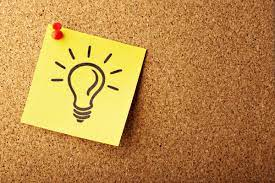 با توجه به نتايج تحقيق پيشنهاد مي گردد :

1-دراتخاذ تدابير، شناخت صاحبان قدرت در سازمانها و مراكز اجرايي لحاظ شود و افـرادي كـه داراي پـست مـديريتي بـويژه پـستهاي ارشـد مـديريتي هـستند و سازمانها به مهارت و تخصص آنها نياز دارند چنـان تـوجهي صـورت گيـرد كـه امكان اخلال واعمال قدرت آنها در اجراي برنامه ها، تقليل يابد.

2- با عنايت به اينكه با منطقي نمودن اندازه دولت ، اصـلاحاتي در تركيـب نيـروي انساني، كاهش قدرت ، تعداد واحدها و قسمتهاي سازماني صورت مـي گيـرد و اين روند با منـافع مجريـان (سـازمانها) همـاهنگي و سـازگاري نـدارد، پيــشنهاد مي گردد تدابير اتخاذي در خصوص منطقي نمودن انـدازه دولـت، بـا توجـه بـه منافع تصميم گيرندگان و سازمانها تبيين شود و همسوئي منافع آنها نيـز تـا جـاي ممكن در نظر گرفته شود.
3- دراتخاذ تدابير به ائتلافهاي حـاكم كـه بـراي حفاظـت ، بهبـود و افـزايش منـافع شكل مي گيرند ، توجه گردد.

4- دراتخـاذ تـدابير و يـا اصـلاح تـدابير موجـود، تـصميمات سـازماني را صـرفاً بـا الگوهاي شهودي تبيين نكنند.
5-مراجع اتخـاذ تـدابيـر به موانع اصلي اجراي برنامـه هـاي منطقـي نمـودن انـدازه دولت توجه كنند تا با رفع آنها، زمينه را براي اجراي بهتر برنامه هاي خود فراهم نمايند .